PROFORMA INVOICE
Invoice NO. : 20210527A1 (임의로날자+영문) 
            DATE: 2021-05-27 (날자)
       P/O NO:  20210527A1(임의로날자+영문) 
         L/C NO: T/T
TO:
영문회사이름
USD INWARD FINANCIAL TRANSFER

 BENEFICIARY BANK:  LINSHANG BANK CO. LTD (송금 받는 은행 영문)
                           ADD:  NO.37 BEIJING ROAD, LINYI CITY, CHINA(송금받는 은행주소 영문)
      SWIFT CODE NO:  LYCBCNBL(상대방 은행 swift code)
BENEFICIARY NAME:  LINYI KAIJIERJIA INTERNATIONAL TRADE CO., LTD  (송금받는 회사 영문)                 
                           ADD: ROOM 101, B316-5, BUILDING 1, LINYI SOFTWARE PARK (JINKE FINANCE AND TAXATION BUILDING), WEST SIDE OF ENTREPRENEURSHIP SERVICE CENTER BUILDING, NO. 6 YIHE ROAD, ZHIMADUN STREET, YIHE NEW DISTRICT, LINYI CITY, SHANDONG PROVINCET(송금 받는 회사 주소 영문)
          ACCOUNT NO:  ​818880114621000039(송금 받는 회사 통장번호)

THE BUYER                                                                                            THE SELLER

사업자번호  
사업장 영문주소
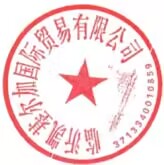